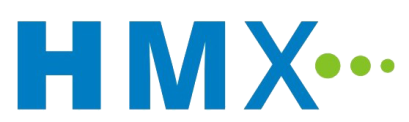 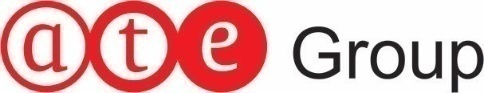 INDIRECT EVAPORATIVE COOLING

A FRESH APPROACH TO ENERGY EFFICIENCY
PRESENTED BY:
SUNIL TIWARI
GENERAL MANAGER – A.T.E. Enterprises Private Limited
Contents
Why evaporative cooling?
What is evaporative cooling?
Types of evaporative cooling
Cooling solutions based on indirect evaporative cooling with case studies
References
The road ahead
Why evaporative cooling?
HVAC
Energy
Environment
There’s a definite connect between these  three:

Energy
Percentage of energy consumed by HVAC in a building – approximately 60%
Load demand variation – surge in demand during peak summer

Environmental impact
Direct impact  – in terms of CFC, ODP
Indirect impact – total energy, GWP of power generation, Carbon emissions etc.,

Space conditioning (heating, cooling, and ventilation) is the most significant energy use in buildings and hence represents the best opportunity for saving energy and reducing carbon emissions.


“It is the right time to re define comfort levels, that can open up newer alternative means of cooling”
Why evaporative cooling?
Fore-runner of modern concepts of comfort
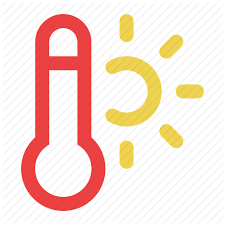 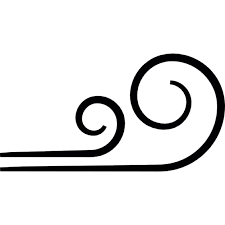 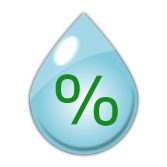 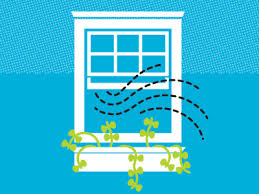 Temperature
Relative humidity
% of fresh air
Air motion
Thermal Comfort: is 24⁰C the only choice?  

ASHRAE 55 Standard defines comfort as “that condition of mind which expresses satisfaction with the thermal environment and is assessed by subjective evaluation.”

Allows temperature in range of 23.30C - 26.70C, with Rh ranging from 30 to 60% 


“A few degree rise in conditioned space temperature will open up options for use of several energy efficient technologies, most significant being evaporative cooling”
What is evaporative cooling?
One of the oldest & simplest comfort conditioning technology

Invented by mother nature and perfected by man

Uses world’s most clean natural refrigerant: “Water (R718)”
When the sun is hot……


Water + Moving air =
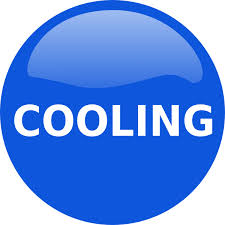 Types of Evaporative Cooling - Direct
DIRECT EVAPORATIVE COOLING (DEC)
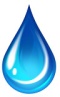 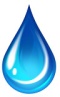 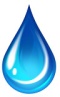 C
E
L
L
U
L
O
S
E
40.0ºC DBT,  
24.0ºC WBT
25.6ºC DBT
24.0ºC WBT
Primary air 
(ambient)
Adiabatically cooled air
Water evaporates directly into the air stream, thus reducing the air temperature while humidifying the air.
Types of Evaporative Cooling
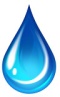 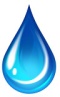 INDIRECT EVAPORATIVE COOLING (IEC)
Exhaust
air
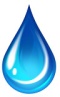 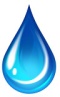 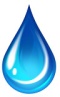 40.0ºC DBT,  
24.0ºC WBT
DAMA
27.2ºC DBT
20.4ºC WBT
Primary air 
(ambient)
Sensibly cooled air
Secondary air (ambient)
Indirect evaporative cooling is about cooling air by water evaporation, but not allowing water and air to mix.
Pure sensible cooling: no humidity added, moisture level in air (grains) remains constant. 
Lower both temperature and enthalpy (total heat) of air.
Types of Evaporative Cooling (Psychrometry)
DEC
IEC
Cooling solutions based on Indirect Evaporative Cooling
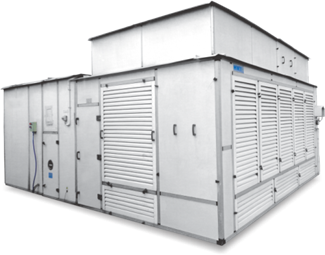 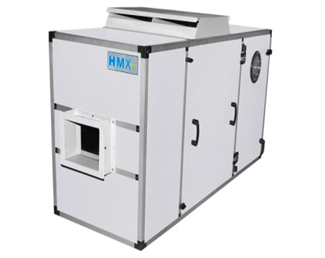 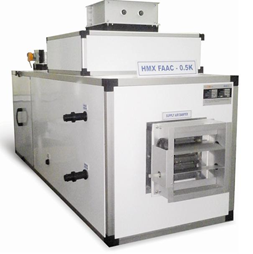 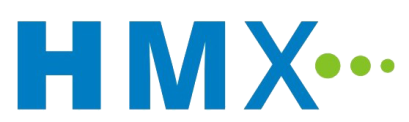 INDIRECT DIRECT EVAPORATIVE COOLING
(IDEC)
IDEC: Working principle
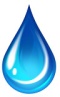 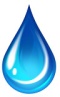 Exhaust
air
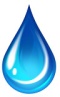 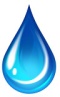 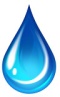 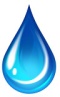 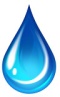 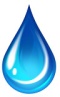 C
E
L
L
U
L
O
S
E
40.0ºC DBT,  
24.0ºC WBT
DAMA
27.2ºC DBT
20.4ºC WBT
21.2ºC DBT
20.4ºC WBT
Primary air 
(ambient)
Cooler supply air
Sensibly cooled air
Secondary air (ambient)
Supply air is cooled in 2 – stages:
first with indirect evaporative cooling, and then
further with direct evaporative cooling
Thus lowering the air temp well below the ambient wet bulb
Psychrometric representation of IDEC
Outdoor (Ambient)
DEC Outlet
DBT 40⁰C		WBT 24⁰C,
Specific Humidity 13.56 gm / kg
DBT 25.6⁰C	 WBT 24⁰C,
Specific Humidity 19.63 gm / kg
DBT 21.2⁰C	 WBT 20.5⁰C,
Specific Humidity 16.1 gm / kg
IDEC Outlet
Up to 60% less moisture added
DEC
IDEC
Up to 4.4°C more cooling
* Pune  0.4 conditions  Source Energy Plus weather data
IDEC: Applications for stand alone cooling
Indirect evaporative cooling, either in pure ‘indirect form (IEC)’, or coupled with direct evaporative cooling (IDEC) can be used for variety of applications savings energy. 

Commercial buildings – for non-regularly occupied zones:
entrance lobbies & atriums,
dining areas & pantry  
roof top open sit outs & smoking areas
Gymnasium
Kitchens and laundries

Industrial sheds and large warehouses

Indoor stadiums & sports arena

Data Centres – cooling in stand alone mode, or as the air side economizer
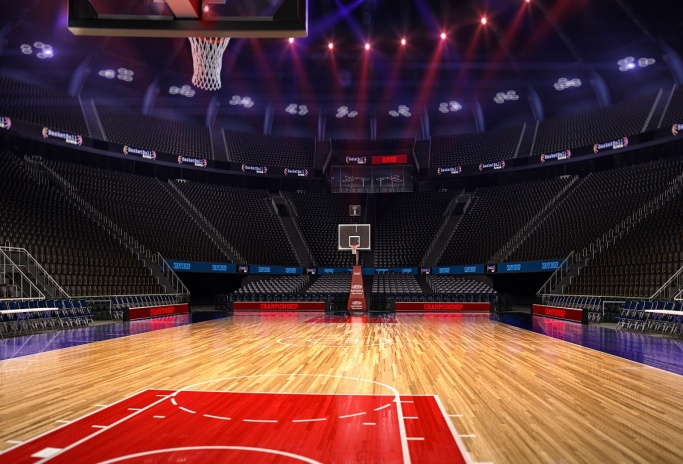 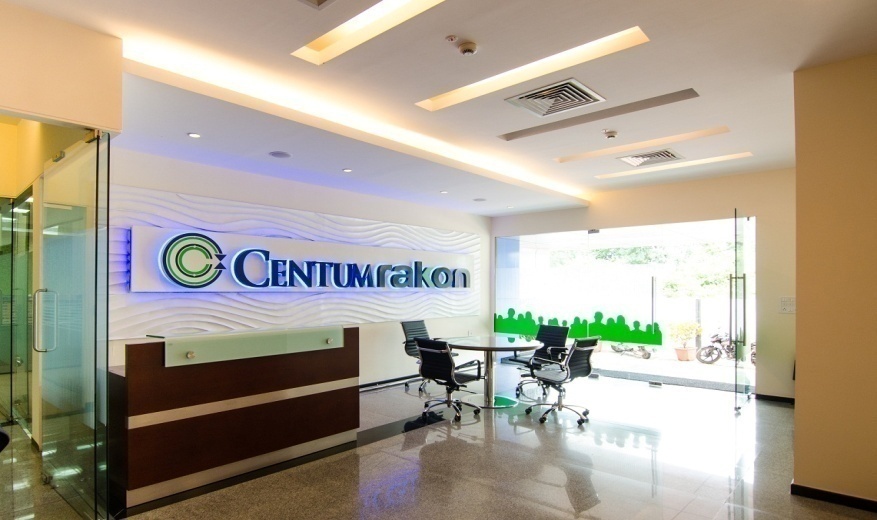 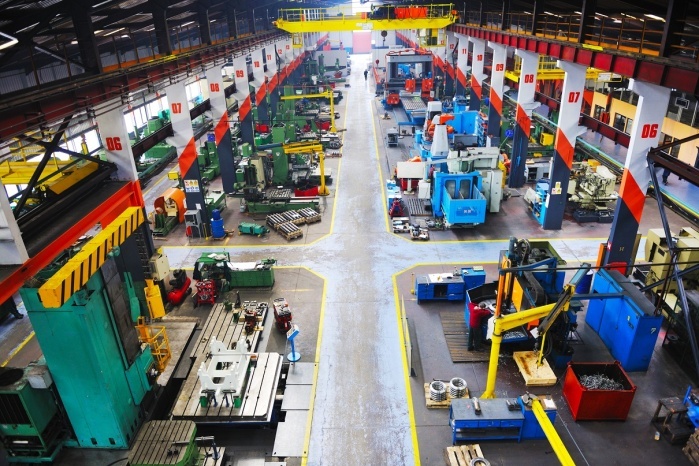 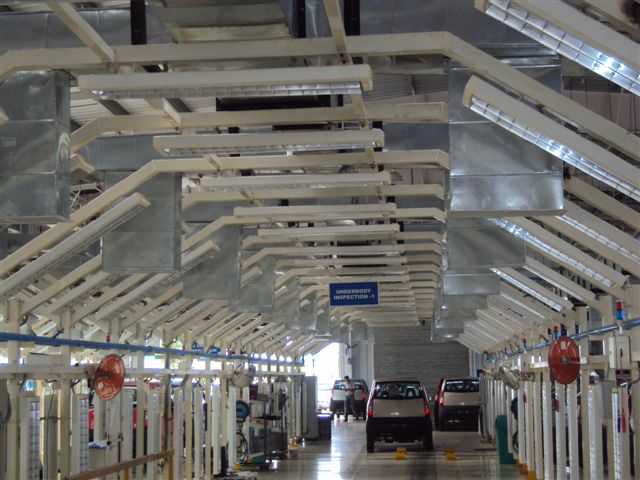 Case study – 1:One of the world’s largest car manufacturer
Case study – 1 continued….
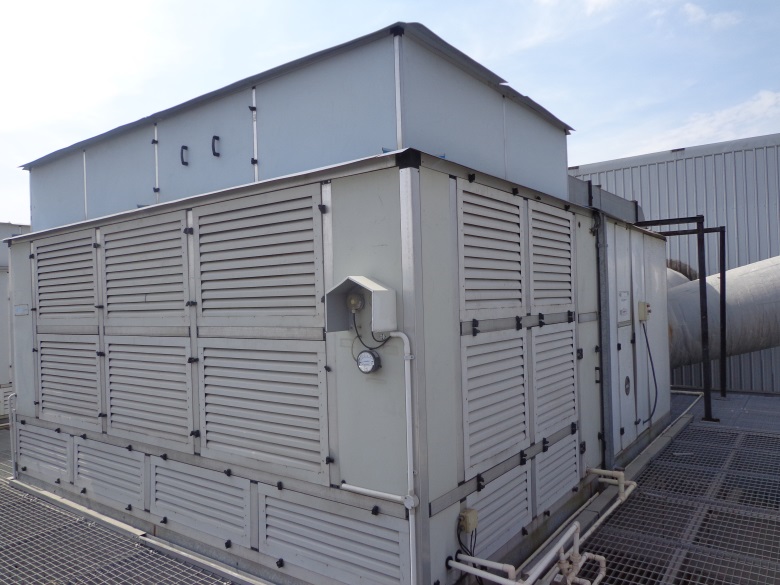 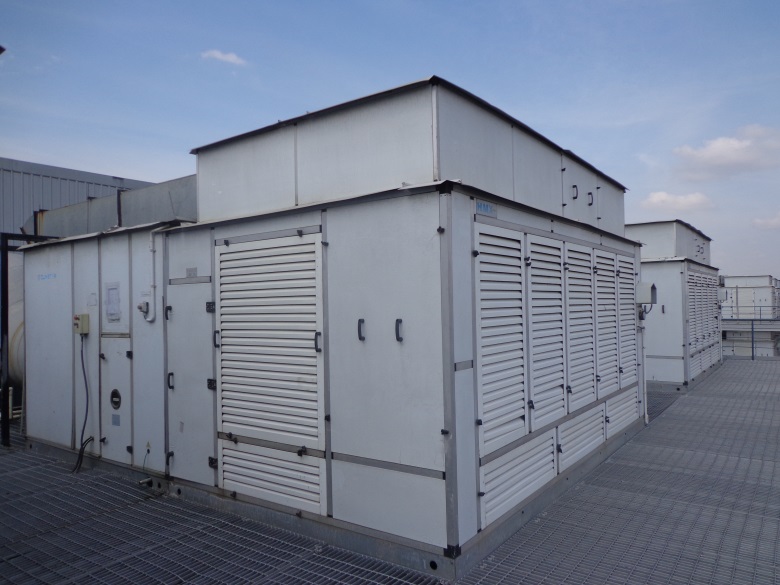 Case study – 2:Middle East's Leader in Retail & Hospitality
Case study – 2 continued….
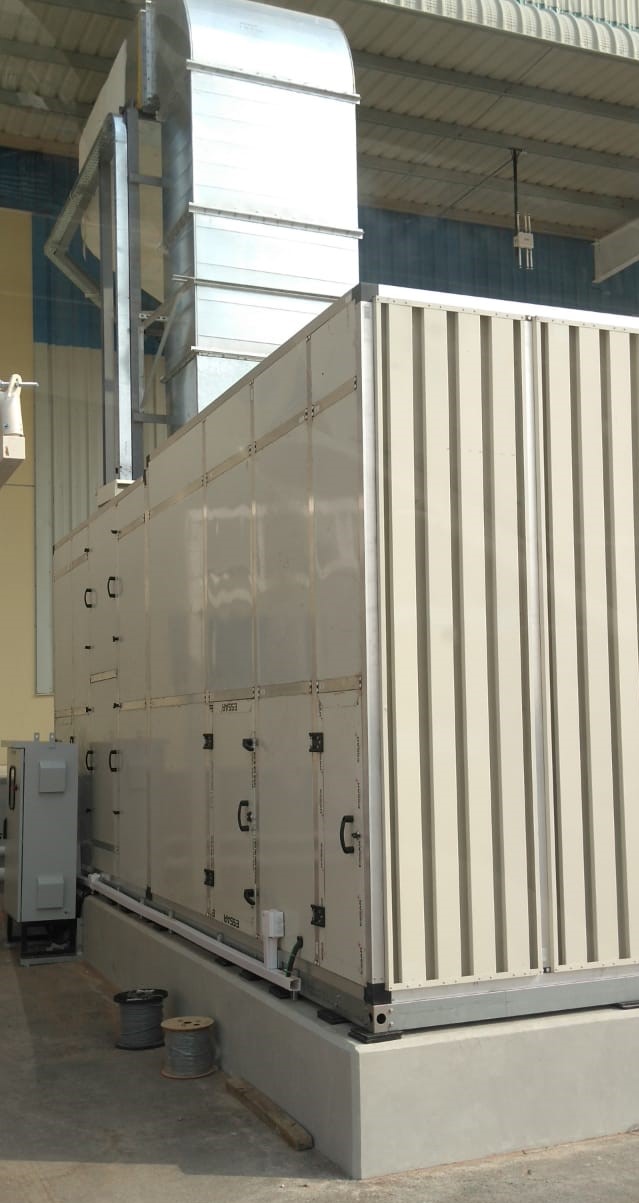 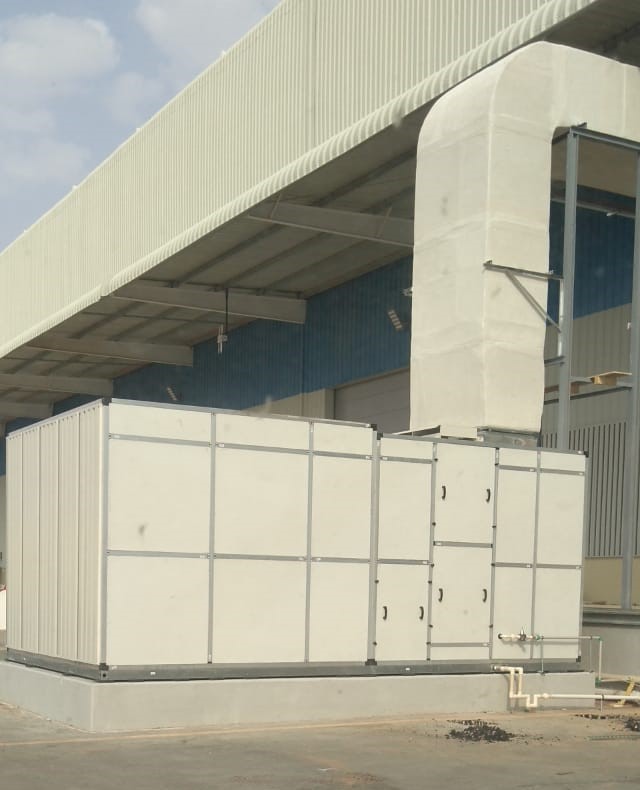 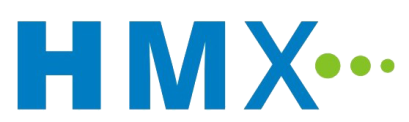 FRESH AIR PRE COOLING 
(TFA)
Pre-cooling of fresh air
AIR HANDLING UNIT (AHU)

Fresh air quantity: 15%
Recirculated air quantity: 85%
DBT 25ºC
DBT 14ºC
To conditioned space.

Room conditions
DBT 24⁰C, RH 60%
Return air from conditioned space
Supply air
Sensibly
pre-cooled air
DBT 27.2ºC
Pre cooling
(DAMA)
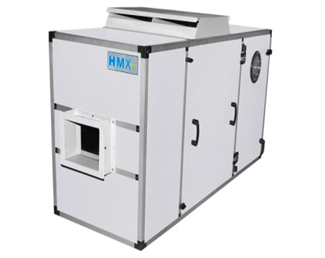 Ambient air
DBT 40ºC,  WBT 24ºC
Fresh air can add up to 30% of the total cooling load in centrally air-conditioned spaces.
Pre cooling of outdoor fresh air before it mixes with return air reduces cooling load and thus, energy consumed
[Speaker Notes: According to ASHRAE Standard 62, an office space requires atleast 20 CFM of fresh air per person. With a centrally air conditioned office, the average fresh air quantity should ideally be 15% of the total air quantity. Lack of fresh air in the spaces leads to stale air and makes people less productive. The fresh air quantity, however, it is just 15%, consumes almost 40% tonnage load during peak summers.]
Psychrometric representation of IEC pre cooling
TR Load without HMX-PCU
Ambient: 40⁰C
Coil Outlet:14⁰C
TR  Load with HMX-PCU
Ambient: 40⁰C
IEC outlet: 27.2⁰C
Coil Outlet: 14⁰C
5.9 TR per 1,000 cfm
3.8 TR per 1,000 cfm
Savings with HMX-PCU: 
2.1 TR per 1,000 cfm (36%)
Sensible cooling with HMX-PCU
27.2⁰C
40⁰C
14⁰C
Cooling and Dehumidification of ambient air with cooling coil
Cooling and Dehumidification
of pre-cooled air
* Pune  0.4 conditions  Source Energy Plus weather data
[Speaker Notes: The total savings during peak summers in say, Pune conditions is 36%. There are much harsher conditions in India where the temperature reaches close to 48C which would result in even more energy savings through the HMX-PCU.]
TRH savings in one year through IEC pre cooling
Note  for cooling 1000 CFM of fresh air to 14/13 DBT/WBT (ºC)
Such savings translate into attractive payback, e.g. less than 2 years
Legend: TRH – Tons of Refrigeration hours
Advantages IEC over other pre cooling units
Zero
cross-contamination
30% smaller
footprint
Better
life-cycle cost
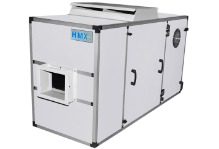 Minimal maintenance
50% lower capital investment
50% lower energy consumption
Eliminates 
return-air ducting
Case study – 3:LEED Platinum rated IT office building in Jaipur
Case study – 3  continued…………
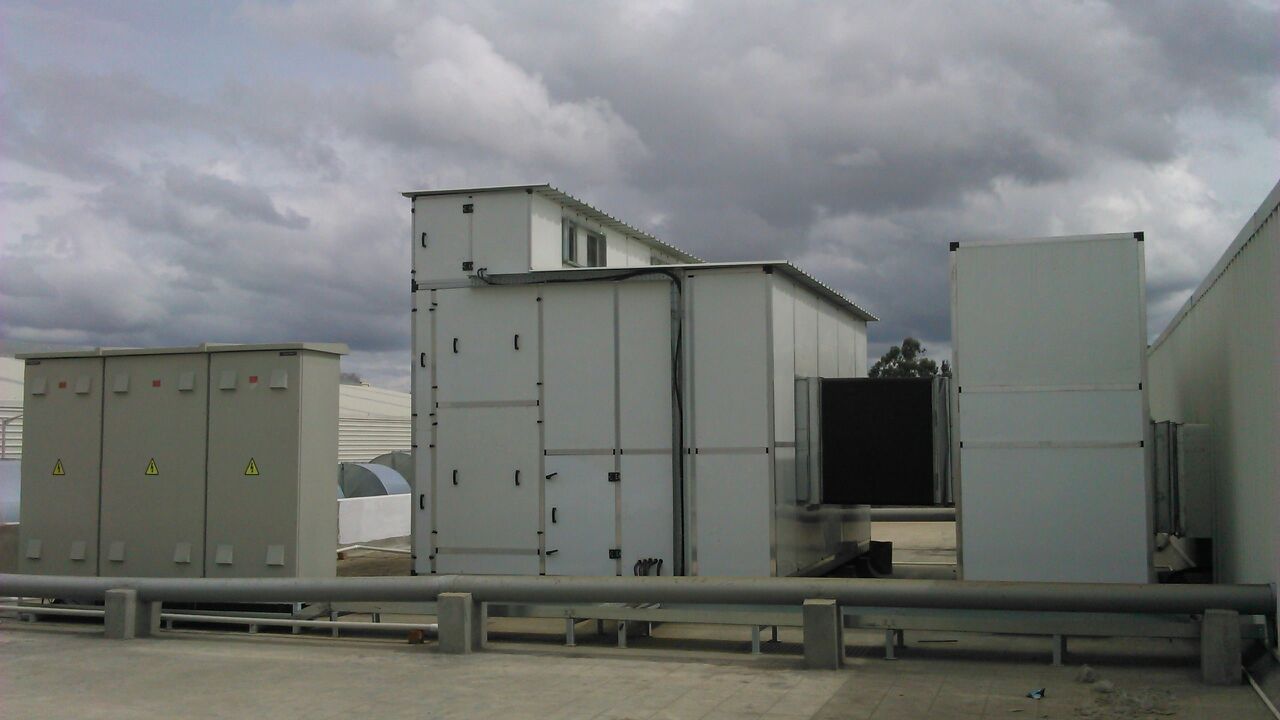 Case study – 4:High-rise residential tower in Sharjah
Case study – 4   continued…..
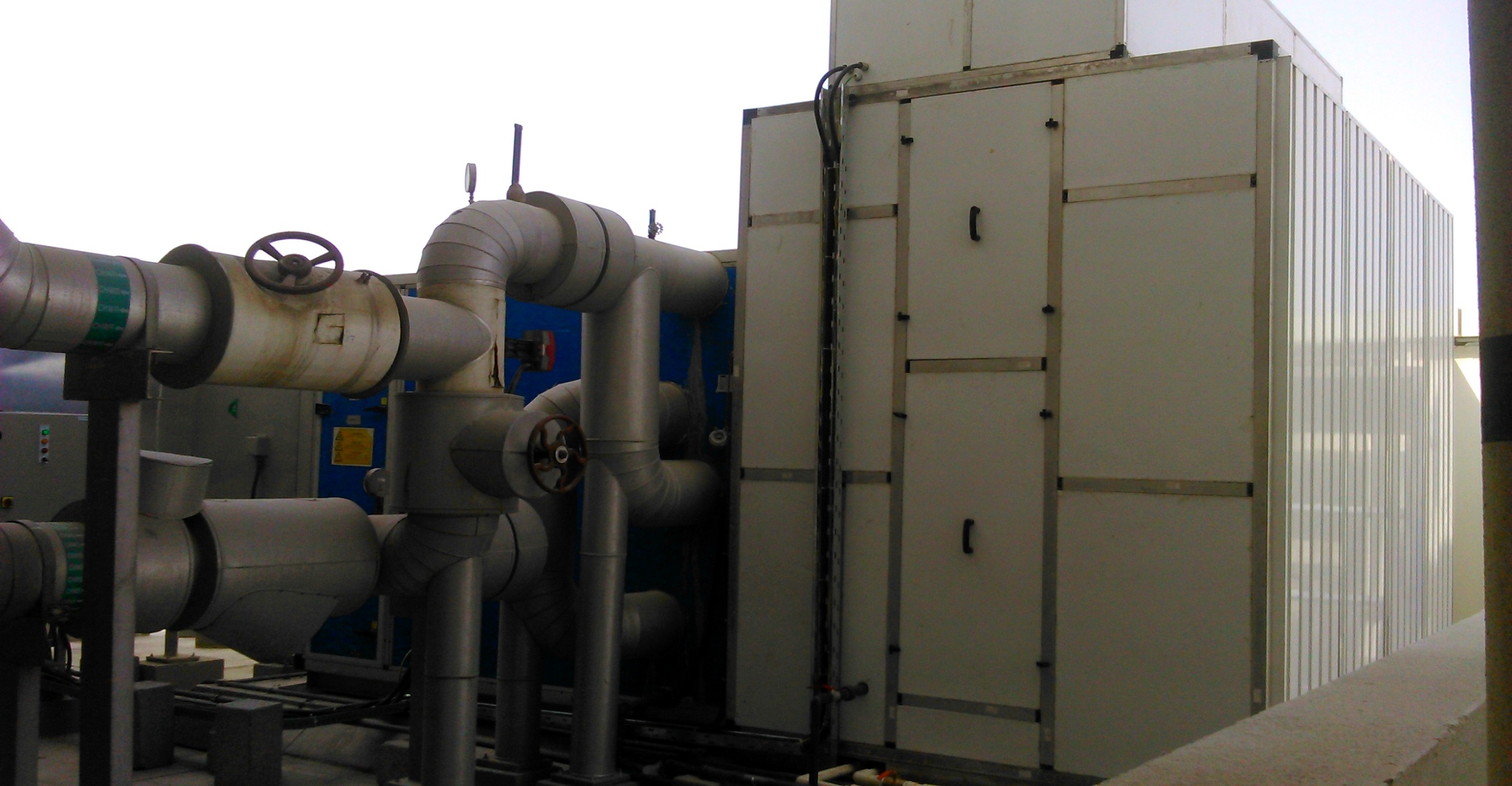 Case Study 5: LEED Platinum-rated IT office building in Bangalore
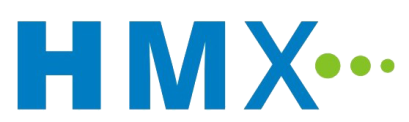 Hybrid air-conditioning unit
Hybrid air-conditioning
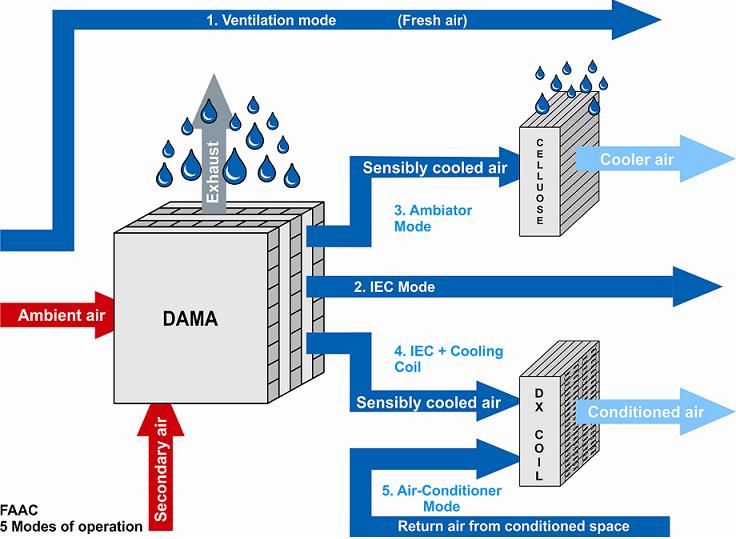 [Speaker Notes: With limitations in evaporative cooling in not maintaining constant temperatures, the Hybrid air-conditioning has been designed to maintain specific temperatures and gain significant energy savings. It combines the best of both worlds – the Indirect Direct Evaporative Cooling and Refrigerated Air-conditioning in a single machine. The HMX-FAAC has 5 modes of operation which change automatically with the temperatures desired in the room. The overall 8760 hours analysis result in significant energy savings with this system.]
Case study – 5:LEED Gold rated office building
Case study – 5   continued…….
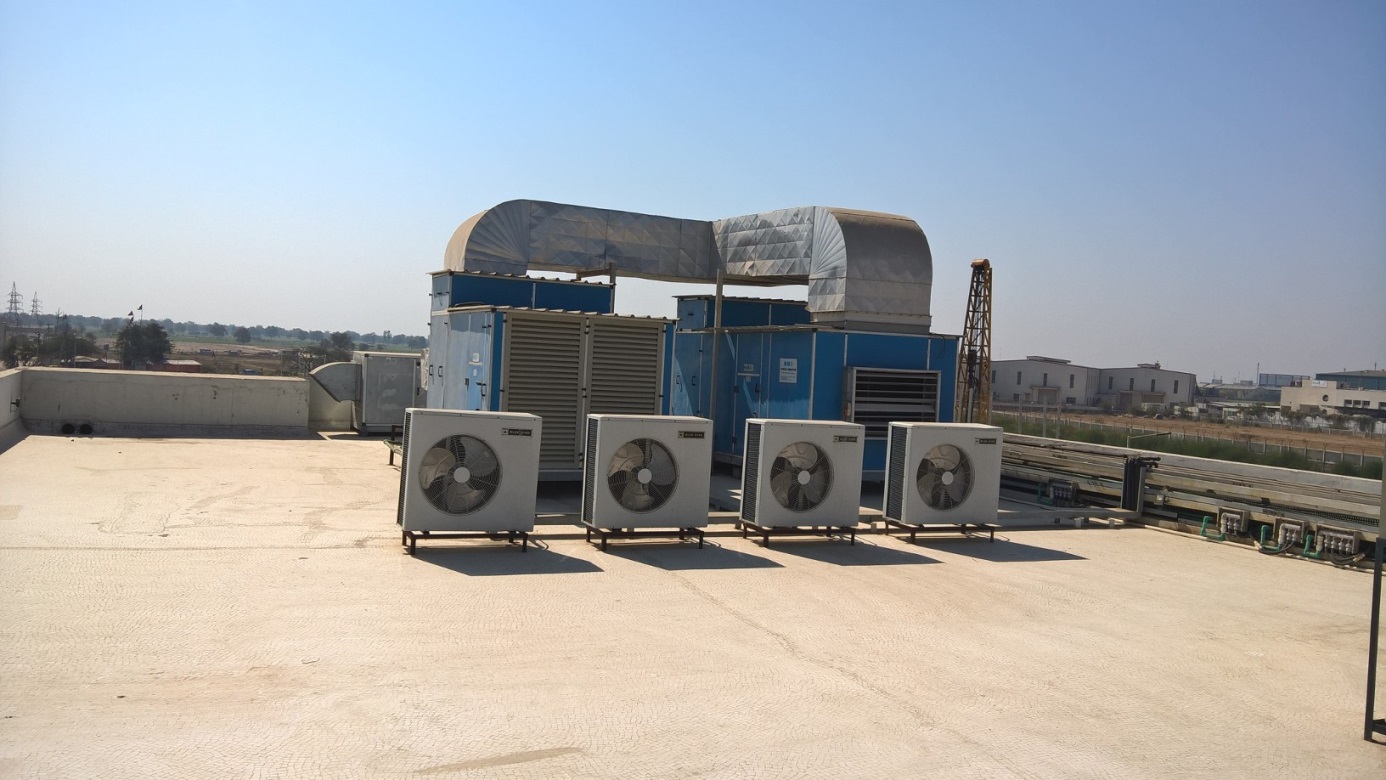 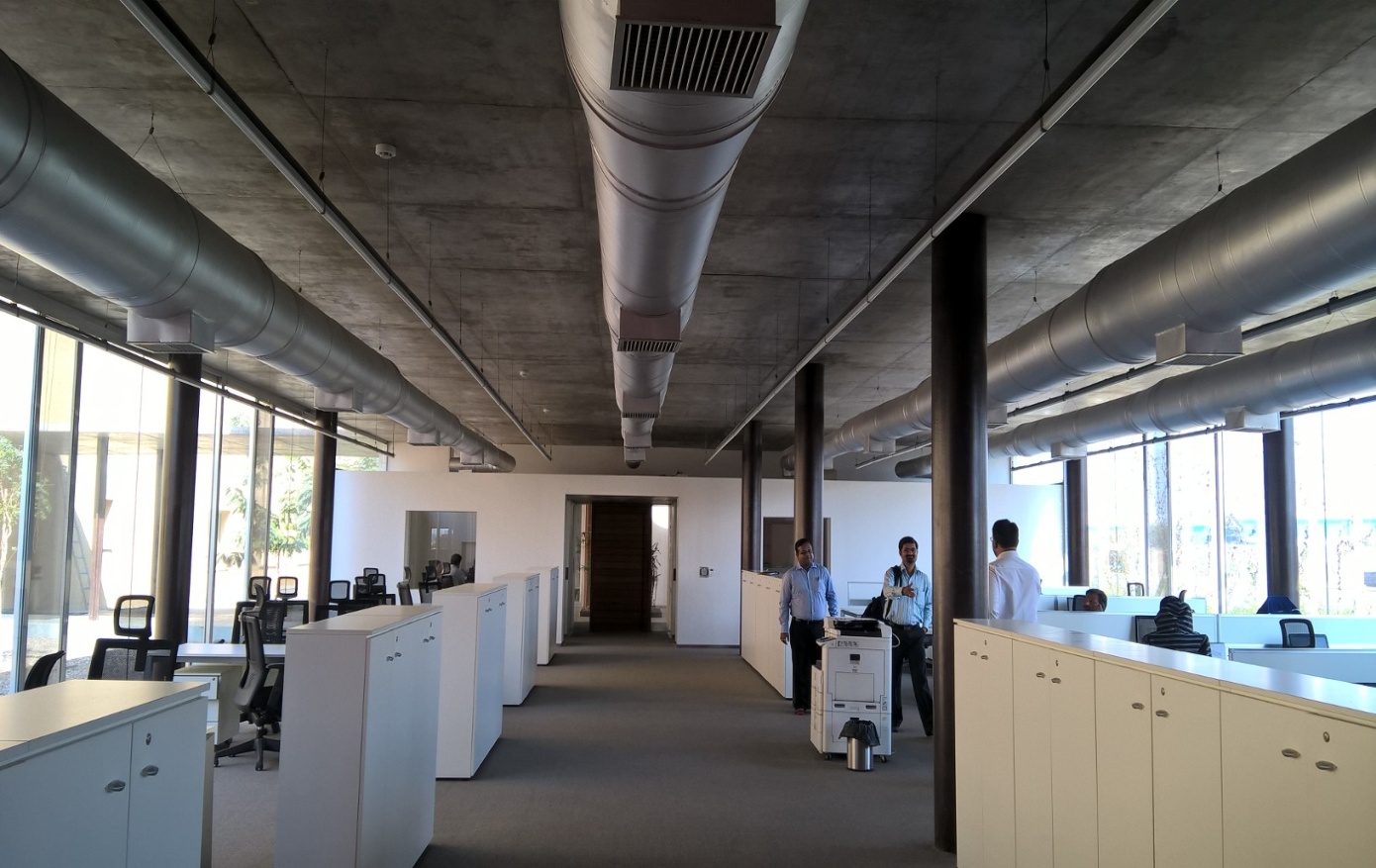 [Speaker Notes: Edit - crop]
Application pictures
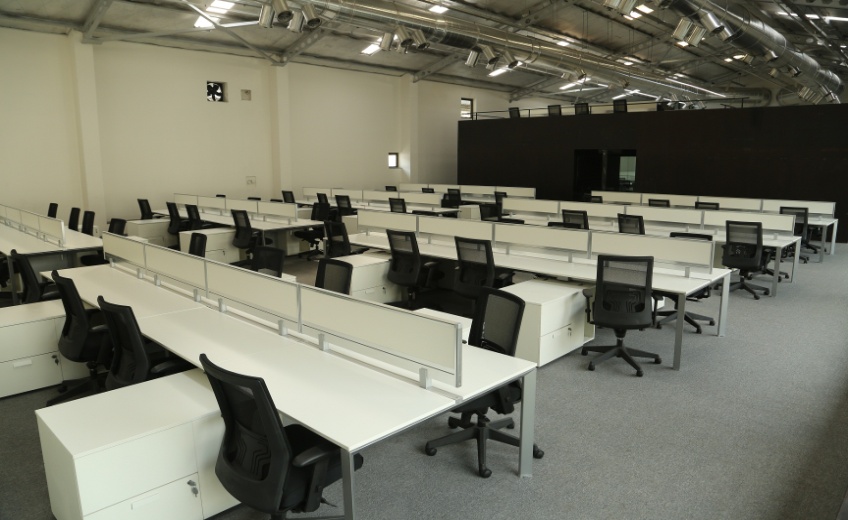 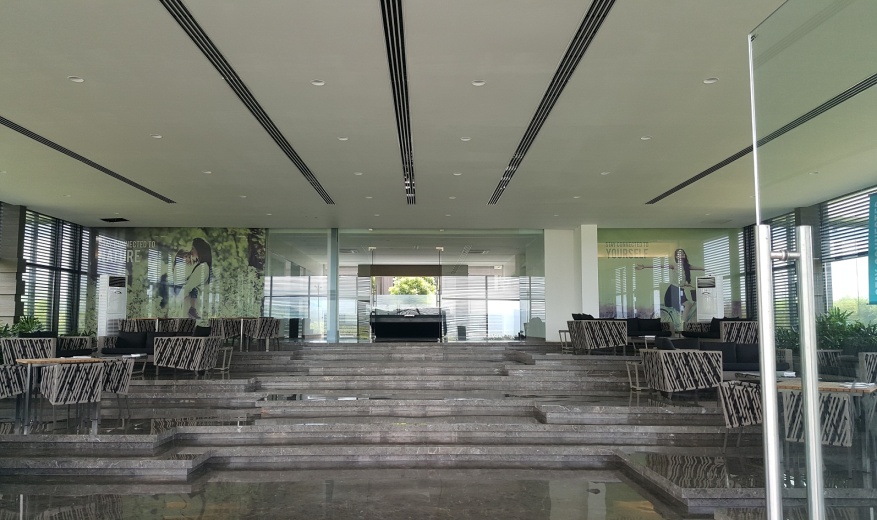 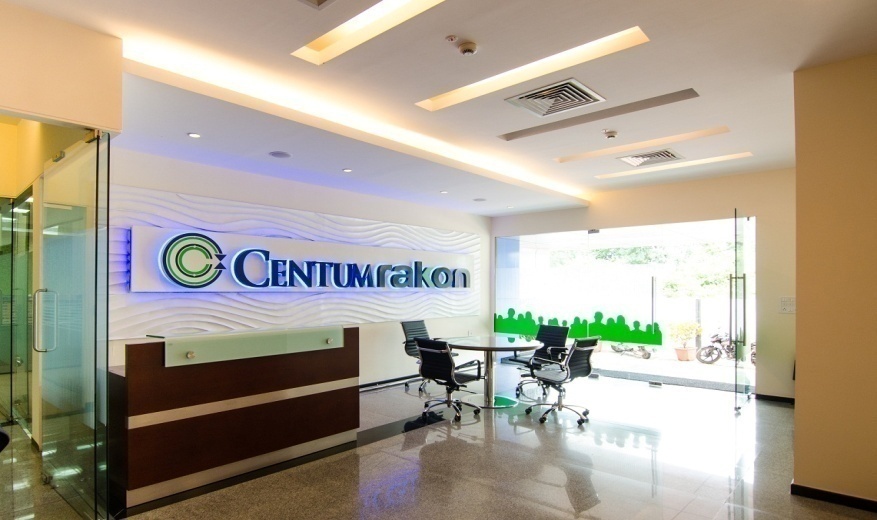 Office hall, Pune
Reception area, Bangalore
Entrance lobby, Pune
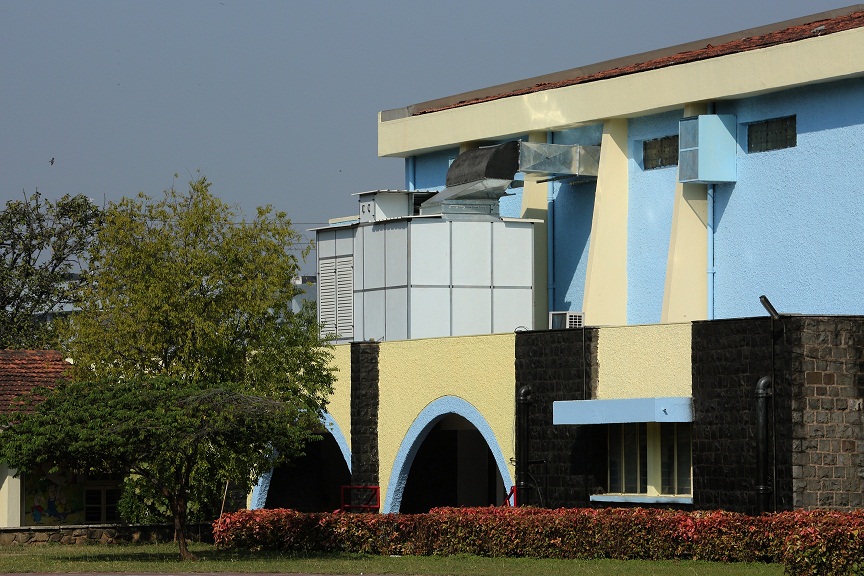 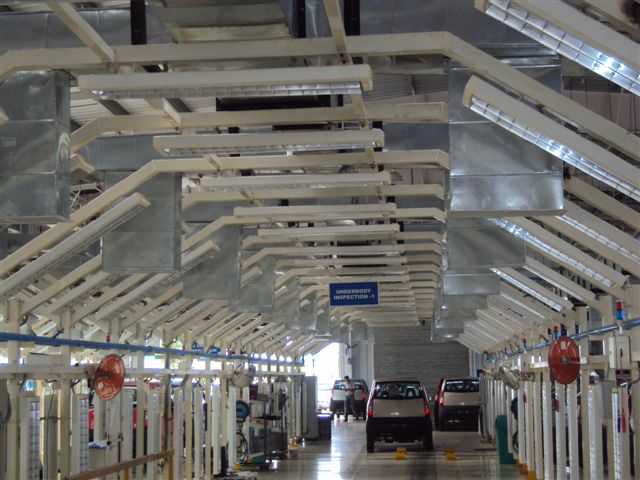 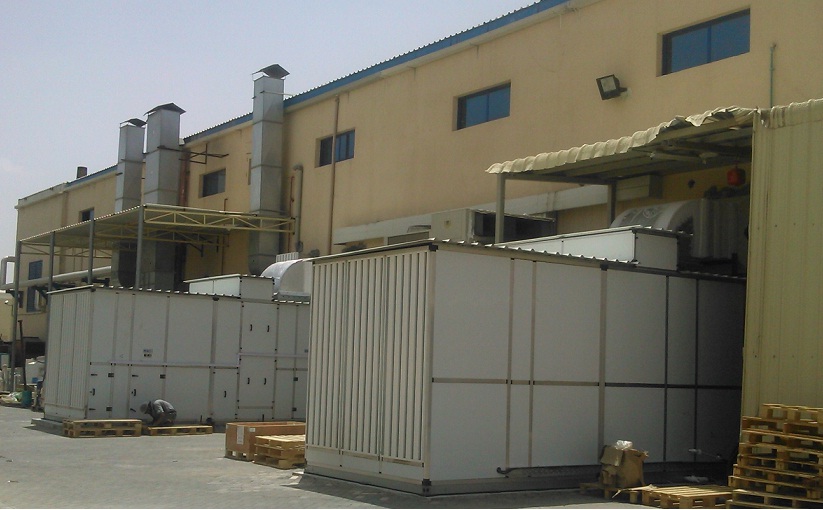 Factory Shed, UAE
School Auditorium, Pune
Factory Shed, Ahmedabad
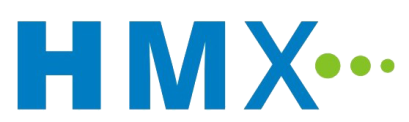 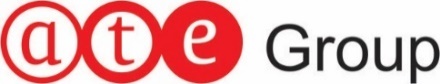 THANK YOU
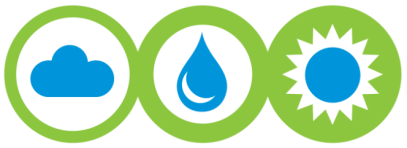 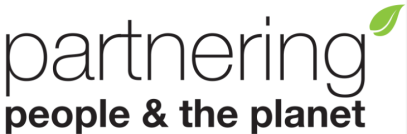 Contact
s_a_tiwari@hmx.co.in
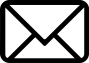 +91 – 20 – 6717 0123
+91 – 93710 51636
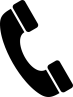 www.ategroup.com/hmx